11. Konsep Berbasis Object (Object-Oriented Concept)
S. Indriani L, M.T
Konsep Object
Dalam paradigma berbasis object, “object” adalah representasi sebuah entitas yang memiliki makna tertentu yang menjadi perhatian si pemandang  object memiliki abstraksi tertentu bagi si pemandang
Contoh: dalam sistem akademik di kampus, beberapa kandidat object adalah: mahasiswa, dosen, kelas, mata kuliah, kurikulum, praktikum, laboratorium, perpustakaan, KRS, KHS, …
Object dapat menerima pesan (message), mengolah data, dan mengirimkan pesan ke object lain  membentuk interaksi antar object
Object bersifat independen: tiap object dapat dipandang sebagai sebuah entitas mandiri yang memiliki peran atau tanggung jawab tertentu
Object dan Interaksinya
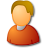 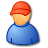 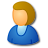 pembeli
kasir
pelayan
pesan & bayar
siapkan burger
siapkan kentang
siapkan minum
sajikan
Skenario: restoran cepat-saji
Object dan Representasi Lingkup Permasalahan
Object dan interaksinya dapat digunakan untuk merepresentasikan lingkup permasalahan
Object merepresentasikan entitas-entitas yang dianggap penting dalam skenario permasalahan
Interaksi antar object menggambarkan bentuk-bentuk relasi antar entitas di dalam skenario permasalahan
OO sebagai tool untuk memodelkan sistem di dunia nyata (tujuan bahasa Simula-67)  setiap sistem selalu dapat digambarkan melalui object-object penyusunnya dan bagaimana object-object tersebut saling berinteraksi
Dalam software engineering: OO analysis  OO design  OO programming
Kelebihan OO Sebagai Model Representasi
Natural: mengikuti cara berpikir manusia (manusia memandang dunianya sebagai kumpulan object yang berinteraksi)
Abstraksi: menjelaskan makna sebuah entitas secara cepat dan mudah
Enkapsulasi: dapat menyembunyikan detil yang tidak perlu
Modular: object adalah entitas yang independen
Pemrograman dan Bahasa Pemrograman Berbasis OO
Merealisasikan entitas-entitas object dalam desain software (OOD) dalam bahasa pemrograman
Bahasa pemrograman berbasis object menyediakan mekanisme untuk bekerja dengan:
kelas dan object
methods
Pewarisan (inheritance)
Polimorfisme (polymorphism)
reusability
Pemrograman dan Bahasa Pemrograman Berbasis OO..
Ragam bahasa pemrograman berbasis OO
Bahasa OO “murni”  semua diperlakukan secara konsisten mengikuti teori OO dan “memaksa” pemrogram mengikutinya. 
	Contoh: Smalltalk, Eiffel, Ruby
Bahasa yang dirancang untuk OOP, tetapi dengan beberapa elemen prosedural. 
	Contoh: Java (program utama/entry point)
Bahasa yang aslinya prosedural, tetapi kemudian ditambah fitur-fitur OO. Contoh: C++, Perl, PHP
Konsep-Konsep dalam OOP: Kelas (Class)
Mendefinisikan karakteristik abstrak dari sebuah entitas
Property (statis) – fields, atribut
Behaviour (dinamika) – fitur, methods
Contoh: abstraksi “sepeda” memiliki property “punya roda”, “punya rantai”, dsb., dan behaviour “bisa berjalan”, “bisa berbelok”, dsb.
Sebagai abstraksi dari sebuah entitas, definisi kelas harus mencerminkan karakteristik sebenarnya dari entitas tsb.
Kelas
Kelas merupakan “cetakan” (template) untuk instance (wujud nyata) entitas-entitas yang direpresentasikannya
Sebuah kelas dapat melahirkan lebih dari satu instance
satu template
banyak instance
(wujud nyata)
Object
Sebuah instance (perwujudan nyata) dari suatu kelas tertentu
class SegiEmpat
{
    private:
    char warna[24];
    int panjang;
    int lebar;

    public:
    void inisialisasi(char *w, int p, int l)
    {
    strcpy(warna, w);
    panjang=p;
    lebar=l;
    }

void setWarna()
    {
     cout<<"Warna	:"<<warna<<endl;
     cout<<"Panjang :"<<panjang<<endl;
     cout<<"lebar	:"<<lebar<<endl;
    }
};
SegiEmpat sPink,sPutih,sOrange;
sPink.inisialisasi("Pink",20,10);
sPink.setWarna();
sPutih.inisialisasi("Putih",15,10);
sPutih.setWarna();
sOrange.inisialisasi("Orange",30,15);
sOrange.setWarna();
Definisi Kelas dan Object
class SegiEmpat
{
    private:
    char warna[24];
    int panjang;
    int lebar;

    public:
    void inisialisasi(char *w, int p, int l)
    {
    strcpy(warna, w);
    panjang=p;
    lebar=l;
    }

void setWarna()
    {
     cout<<"Warna	:"<<warna<<endl;
     cout<<"Panjang	:"<<panjang<<endl;
     cout<<"lebar	:"<<lebar<<endl;
    }
};
field, menunjukkan atribut/property
constructor, untuk menciptakan
object (instance) baru dengan
property tertentu
methods atau member functions,
mendeskripsikan behaviour atau
aktivitas yang bisa dijalankan
sPink.inisialisasi("Pink",20,10);
memanggil constructor untuk membentuk
object baru
Enkapsulasi
Enkapsulasi: lokalisasi fitur-fitur sebuah object (fields dan methods) dalam definisi object tersebut
Enkapsulasi menyembunyikan property dan behaviour object dari pihak luar (object yang lain)  object lain melihat object ini sebagai “black box” saja
Enkapsulasi memisahkan antara bagian publik (yang bisa dilihat oleh pihak luar (object lain) dan bagian privat (internal object itu sendiri) dengan tegas  fitur ini memberi keleluasaan/independensi untuk bekerja dengan aspek internal tanpa harus bergantung pada aspek publik/eksternal  berguna untuk menangani berbagai persoalan interoperabilitas
Enkapsulasi
Pihak luar (object lain) melihat sPink
sebagai sebuah “kotak hitam” yang
tidak terlihat isinya, kecuali fields dan
methods yang memang dideklarasikan 
secara publik
class SegiEmpat
{
    private:
    char warna[24];
    int panjang;
    int lebar;

    public:
    void inisialisasi(char *w, int p, int l)
    {
    strcpy(warna, w);
    panjang=p;
    lebar=l;
    }

void setWarna()
    {
     cout<<"Warna	:"<<warna<<endl;
     cout<<"Panjang :"<<panjang<<endl;
     cout<<"lebar	:"<<lebar<<endl;
    }
};
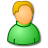 sPink
setWarna( )
sPink.inisialisasi("Pink",20,10);
Object lain tidak bisa 
melihat apa yang dilakukan 
sPink secara internal
Inheritance (Pewarisan Sifat)
Dalam dunia OO, beberapa object memiliki sifat/ciri yang mirip dengan yang lain  sebuah kelas object dapat didefinisikan dari kelas yang lain
Kemiripan ini membentuk hubungan sifat yang bersifat hirarkis
“pesawat penyergap adalah sebuah pesawat terbang yang dilengkapi dengan persenjataan dan dapat terbang melebihi kecepatan suara”
“pesawat penyergap” memiliki ciri yang sama dengan “pesawat terbang”  “pesawat penyergap” mewarisi sifat “pesawat terbang”
“pesawat penyergap” memiliki ciri yang lebih khusus dibandingkan “pesawat terbang”  “pesawat penyergap” adalah subclass dari “pesawat terbang”
Dalam OOP, hubungan inheritance (pewarisan sifat) ini diimplementasikan melalui definisi kelas: sebuah kelas dapat didefinisikan dari kelas yang lain
Inheritance
“bentuk”
ellips
poligon
persegi
panjang
lingkaran
segitiga
bujur
sangkar
Inheritance
Dalam pohon hirarki inheritance, sebuah subclass mewujudkan abstraksi yang lebih spesifik dari superclassnya: subclass = superclass + (fitur-fitur baru)
Subclass dapat menambahkan fields dan methods baru
Subclass dapat mengambil alih (override) method milik superclass dan mengubah implementasi method tersebut
Manfaat inheritance:
Pemanfaatan kembali (reuse) kelas
Menyediakan model yang bersifat generik (abstract class); implementasi spesifiknya bisa dilakukan kemudian (mungkin oleh pemrogram yang berbeda)
Polymorphism
Poly: banyak; morphism: bentuk  sebuah fitur (generik) bisa diimplementasikan dengan berbagai cara
Polymorphism diimplementasikan dengan mekanisme inheritance dan overriding
hewan
“bersuara”
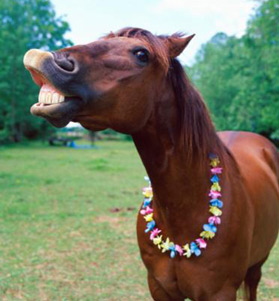 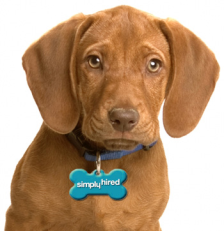 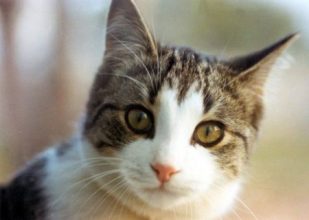 anjing
“menggonggong”
kucing
“mengeong”
kuda
“meringkik”
OO dan Interoperabilitas
Konsep abstraksi dan enkapsulasi membuat “batas” yang tegas antara bagian yang bersifat publik dan bagian yang bersifat privat
Abstraksi menjelaskan hal-hal yang terlihat dari luar (bersifat publik)
Enkapsulasi menyembunyikan detil-detil yang tidak perlu terlihat dari luar (bersifat privat)
Independensi antara aspek publik dan privat dieksploitasi untuk menangani isu interoperabilitas: implementasi layanan dapat dilakukan tanpa harus tergantung pada siapa yang mengaksesnya
Pemisahan Publik – Privat
privat
publik
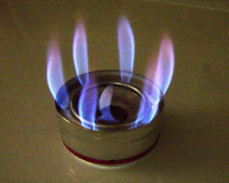 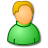 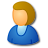 “pesan nasi goreng”
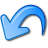 “memasak 
nasi goreng”
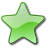 Nasi goreng
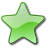 Mie goreng
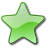 Mie bakso
Pemilik warung (server) dapat memasak nasi goreng (implementasi
layanan) dengan berbagai cara tanpa harus tergantung pada siapa 
yang memesannya (client).